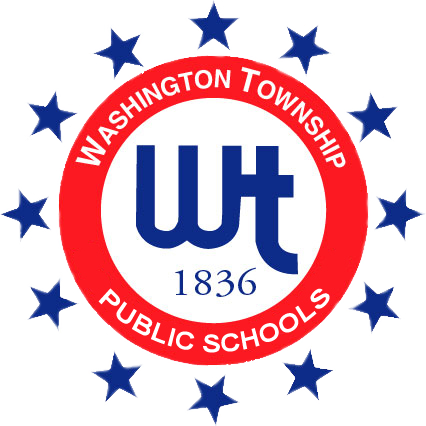 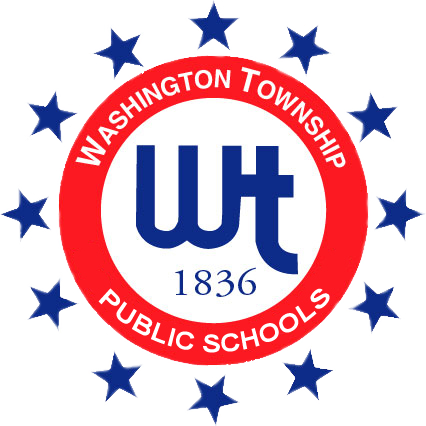 Saturday School
TIME: 9:00 a.m. to 12:00 p.m.
PLACE: WTHS 11/12 Cafeteria A (Transportation is not provided.)

Students will arrive at the 11/12 wing no earlier than 8:45 a.m. and report to Cafeteria A. No student will be admitted to the Saturday School after 9:00 a.m. Any student who fails to attend without a legitimate excuse (such as an illness) that can be verified with a doctor’s note, is removed from Saturday School for any reason, or leaves Saturday School early without permission will be subject to further disciplinary action per the WTHS student code of conduct. Having to “Work” is not an acceptable excuse to miss Saturday School. 
Students must have their I.D. Badge with them and show it upon request. 
Students should bring schoolwork with them. 
Students will report directly to the assigned room. Students will not be permitted to go to their locker or any other part of the building without permission from the staff on duty. 
No food or drink will be permitted in Saturday School. 
No breaks are permitted. Students may be excused one at a time to use the lavatory. 
All time assigned will be served in full. 
Students may not sleep or put their head down. 
Cell phones are not permitted in Saturday School. 
All school rules, per the WTHS Code of Conduct apply during Saturday School. 
SMOKING/VAPING is not permitted inside or outside the school building, before, during, and after Saturday School and is subject to discipline as per the WTHS Code of Conduct.